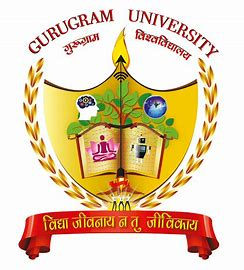 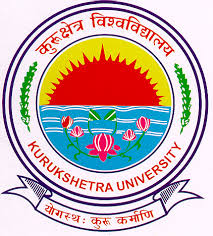 Your Institute logo
EMNE - 2024
Title of Oral Presentation
Authors Name1, Authors Name2, Authors Name3

Affiliations
​Email: correspondingauthor@email.ac.in
S.No.(Paper Code): OP-T1-01 (ABS-007-MNED-01)
Track 1: - Micro/Nano-Electronic Devices (MNED)k: